Figure 1. VIRTIS-M observations data set properties as a function of time. From top to bottom: solar phase angle, ...
Mon Not R Astron Soc, Volume 462, Issue Suppl_1, November 2016, Pages S443–S458, https://doi.org/10.1093/mnras/stw3177
The content of this slide may be subject to copyright: please see the slide notes for details.
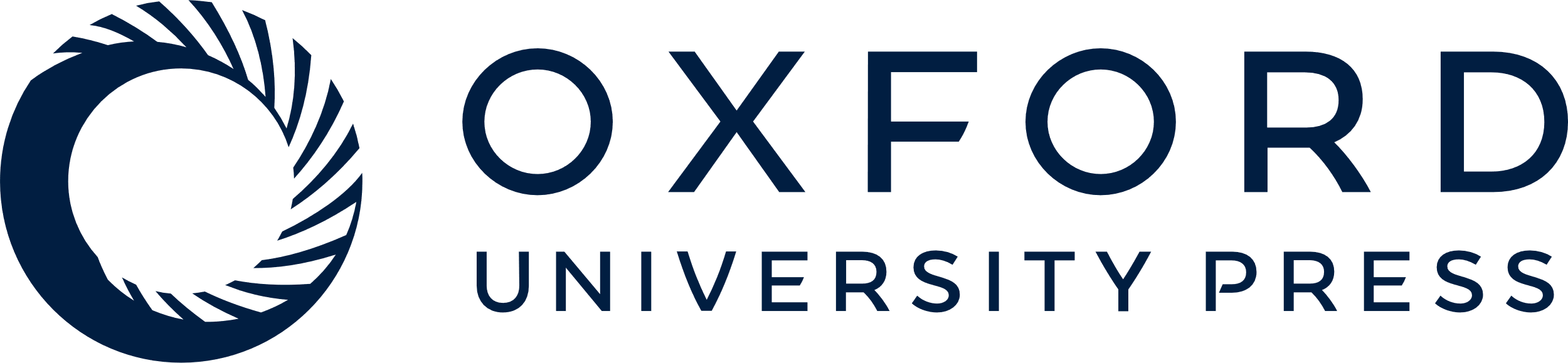 [Speaker Notes: Figure 1. VIRTIS-M observations data set properties as a function of time. From top to bottom: solar phase angle, heliocentric distance rh, comet–spacecraft distance Δ and subsolar latitude, SS lat. Oscillations of the subsolar latitude with diurnal frequency are due to the irregular shape of the nucleus.


Unless provided in the caption above, the following copyright applies to the content of this slide: © 2016 The Authors Published by Oxford University Press on behalf of the Royal Astronomical Society]